Rencana Pengembangan Organisasi ( RPO )
Muhammad Izzuddin Mahali, S.Pd.T., M.Cs.
izzudin@uny.ac.id
Disampaikan pada LKMM UNY Tahun 2015
Sabtu, 28 Februari 2015
Komponen Penting Organisasi
Manusia → SDM
Visi
Struktur → Manajemen organisasi & RPO
Ikrar/formal
Mengapa Pengembangan Organisasi ?
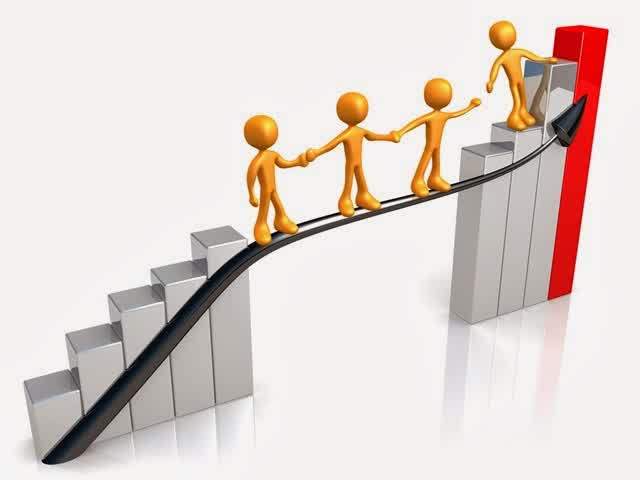 [Speaker Notes: Pengembangan Organisasi/PO (Organizational Development/OD) pada prinsipnya
merupakan suatu proses di mana pengetahuan, konsep-konsep, dan praktek-praktek yang
berkaitan dengan (perilaku) organisasi digunakan secara efektif untuk membantu organisasi dalam
mencapai tujuannya. Proses ini juga termasuk bagaimana meningkatkan kualitas kinerja
organisasi dan sekaligus meningkatkan produktivitas (anggota) organisasi]
Fokus Pengembangan Organisasi
Peningkatan kemampuan organisasi untuk dapat mengetahui dan memecahkan berbagai masalah yang di hadapi Organisasi
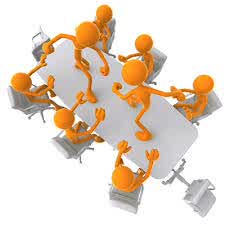 [Speaker Notes: Dengan demikian, pengembangan organisasi pada kenyataannya berorientasi pada
peningkatan atau kemajuan (kinerja) sistem; di mana organisasi sebagai suatu sistem dengan
bagian-bagian yang terdapat di dalamnya, dapat mempengaruhi atau memberi dampak (positif)
dalam interaksinya dengan lingkungan yang lebih luas lagi, yaitu lingkungan di luar organisasi]
Rencana Pengembangan Organisasi
Suatu organisasi yang dinamis, tidak bisa berjalan hanya dengan menggunakan program kerja yang sama dan dengan cara yang sama setiap tahunnya. Harus ada perubahan ke arah yang lebih baik dan harus ada inovasi meskipun itu sedikit. 
Evaluasi
Penyelesaian Masalah
Penyesuaian program dengan lingkungan
Efektif dan Efisien dalam mencapai Tujuan
[Speaker Notes: Suatu organisasi yang dinamis, tidak bisa berjalan hanya dengan menggunakan program kerja yang sama dan dengan cara yang sama setiap tahunnya. Harus ada perubahan ke arah yang lebih baik dan harus ada inovasi meskipun itu sedikit. Maka dari itu, evaluasi sangatlah penting sebagai bahan untuk mengkaji ulang keberjalanan suatu program. Masalah-masalah yang masih muncul dan belum bisa tercover diharapkan tidak terjadi lagi pada program yang sama untuk kedua kalinya. Karena lingkungan juga bersifat dinamis, program-program yang dilaksanakan sudah seharusnya untuk adaptif dan inovatif terhadap perubahan, sehingga bisa efektif dan efisien dalam mencapai tujuan. Itulah yang disebut sebagai Rencana Pengembangan Organisasi (RPO).]
Mengapa RPO ?
Karena semuanya selalu DINAMIS dan RPO harus ada untuk:
Mencari solusi atas masalah terkini
Memenuhi kebutuhan terkini
Kesesuaian metode
Menghindari jebakan kultur
[Speaker Notes: RPO adalah tentang karakter. RPO adalah tentang mental”]
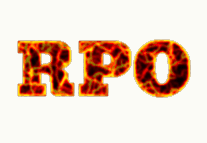 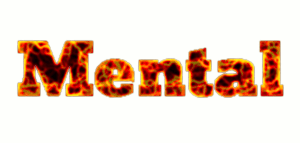 [Speaker Notes: RPO adalah tentang karakter. RPO adalah tentang mental]
Penyebab Perubahan
Eksternal
Direncanakan dan tidak direncakan
Faktor Lingkungan
Kemajuan teknologi
Perubahan pola kehidupan
Internal
Tujuan
Strategi
Kebijakan
Sikap dan perilaku
[Speaker Notes: KEKUATAN-KEKUATAN PENYEBAB PERUBAHANa) Kekuatan-kekuatan eksternalPerubahan organisasi terjadi karena adanya perubahan-perubahan dalam berbagai variable eksternal seperti system politik, ekonomi, teknologi, pasar, dan nilai-nilai. Kenaikan biaya dan kelangkaan berbagai SDA, keamanan karyawan dan peraturan-peraturan anti polusi, boikot pelanggan adalah beberapa contoh factor-faktor lingkungan yang merubah kehidupan orang baik sebagai karyawan maupun langgganan dalam tahun-tahun terakhir. Berbagai kekuatan eksternal dari kemajuan teknologi sampai kegiatan-kegiatan persaingan dan perubahan pola kehidupan, dapat menekan organisasi untuk mengubah tujuan, struktur dan metode operasinya.b) Kekuatan-kekuatan internalKekuatan-kekuatan pengubah internal merupakan hasil dari factor-faktor seperti tujuan, strategi, kebijaksanaan manajerial dan teknologi baru serta sikap dan perilaku para karyawan. Sikap dan ketidak puasan karyawan seperti ditunjukkan dalam tingkat perputaran atau pemogokan, dapat menyebabkan berbagai perubahan dalam kebijaksanaan dan praktek manajemen.]
Tujuan perubahan
Meningkatkan kemampuan
Meningkatkan peranan
Melakukan penyesuaian secara internal dan eksternal
Meningkatkan daya tahan
Mengendalikan suasana kerja
Jenis Perubahan
Jangka pendek
Mikro : perubahan tingkat perorangan – sikap
Makro : perubahan akibat revolusi ; internet – merubah penyebaran informasi
Intermediate : perubahan nilai dan norma ; kelompok melakukan perubahan pola kerja
Jangka panjang
Mikro : perubahan perorangan ; dari sikap menjadi kebiasaan
Makro : penemuan baru ; jangka panjang – perubahan sosio cultural ; meningkatkan pengetahuan, perubahann taraf kesejahteraan
Intermediate : perubahan nilai/norma – menjadi menetap
Keberhasilan Perubahan
Peningkatan efektivitas
Manajemen Lebih baik
Terwujudnya komitmen dan keterlibatan
Tumbuh dan Berkembang
Peningkatan kemampuan
Peningkatan kemampuan berkomunikasi
Penumbukan dan pengembangan serta pemeliharaan iklim kerja
Berkurangnya perilaku yang bersifat disfungsional
Pertumbuhan kesadaran
Kemampuan Organisasi
[Speaker Notes: Peningkatan efektivitas organisasi. Efektivitas organisasi meliputi produktivitas yang semakin tinggi, semangat kerja yang makin besar, penentuan sasaran yang makin tepat, perencanaan yang makin handal, pemilihan dan penggunaan tipe dan struktur organisasi yang sesuai, tujuan yang makin jelas, rasa tanggung jawab yang makin besar dan pemanfaatan sumber dana, daya dan tenaga yang semakin tinggi. Tegasnya peningkatan kemampuan organisasi, terjadi peningkatan kinerja organisasi.
Manajemen yang lebih baik pada seluruh jajaran organisasi yang antara lain terwujud dalam penerapan prinsip-prinsip kepemimpinan yang situasional, dengan gaya kepemimpinan yang demokratis.
Terwujudnya komitmen dan keterlibatan seluruh anggota organisasi dalam meraih keberhasilan organisasi sebagai keseluruhan, bukan hanya keberhasilan masing-masing komponen organisasi yang bergerak sendirisendiri.
Tumbuh dan berkembangnya semangat kerjasama dalam dan antar kelompok kerja yang didasarkan pada prinsip “simbiosis mutualistis.”
Peningkatan kemampuan para anggota organisasi untuk mengenali berbagai faktor yang merupakan kekuatan organisasi dan mampu memanfaatkannya sebagai modal penting dalam meraih kemajuan dan sekaligus mampu dan bersedia mengakui bahwa organisasi memiliki berbagai kelemahan yang dapat menjadi penghambat ke arah kemajuan dan kesediaan untuk mengatasinya dan bahkan apabila mungkin menghilangkannya.
Peningkatan kemampuan berkomunikasi secara efektif baik vertikal ke bawah dan ke atas, horizontal dan diagonal ke atas dan ke bawah dalam rangka penyampaian informasi, saran, kebijakan dan keputusan yang akan menghasilkan peningkatan kapabilitas organisasi untuk memecahkan masalah dan penyelesaian konflik secara fungsional.
Penumbukan dan pengembangan serta pemeliharaan iklim kerja  yang mendorong tumbuhnya kreativitas dan keterbukaan, memberikan kesempatan kepada para anggota organisasi untuk tumbuh dan berkembang dan dimana perilaku yang positif dan sehat dihargai dan perilaku yang negatif diperbaiki melalui, pengenaan sanksi disiplin berdasarkan kriteria yang rasional dan objektif.
Berkurangnya perilaku yang bersifat disfungsional seperti penurunan produktivitas, ketidakperdulian pada pemborosan, rendahnya kesadaran tentang pentingnya waktu, tingkat kemangkiran yang tinggi dan sikap negatif terhadap organisasi.
Pertumbuhan kesadaran yang semakin besar tentang pentingnya kapabilitas organisasi untuk terus-menerus beradaptasi dengan lingkungan yang terus berubah dan mampu memperbesar daya saingnya.
Kemampuan Organisasi menarik dan mempertahankan tenaga-tenaga yang loyal, produktif, terampil, proaktif untuk terus berkarya dalam organisasi yang bersangkutan.]
Faktor Penghambat Perubahan
Organization Obstacles (Hambatan Organisasi)
Fungsional Obstacle (Hambatan Fungsional)
Individual Obstacle (Hambatan Individual)
[Speaker Notes: Organizational Obstacles (Hambatan Organisasi). Struktur dan budaya organisasi dapat menjadi hambatan untuk berubah. 
Functional Obstacles (Hambatan Fungsional). Struktur dan budaya organisasi pada tingkatan fungsional juga dapat menjadi penghalang untuk berubah. Individual Obstacles (Hambatan Individual). Adanya prasangka buruk terhadap perubahan dapat mempengaruhi persepsi individu para manajer terhadap suatu situasi dan dapat menyebabkan mereka menginterpretasikan perubahan sesuai dengan keinginan mereka untuk mendapatkan keuntungan sendiri.]
Metode perubahan dan pengembangan organisasi
Sensitivity training
Team Building
Servey Feedback
Transcational Analysis (TA)
Intergroup Activities
Proses Consultation
Grip Organization Development
Third-party peacemaking
[Speaker Notes: 1. Sensitivity training, merupakan teknik OD yang pertama diperkenalkan dan ayang dahulu paling sering digunakan. Teknik ini sering disebut juga T-group. Dalam kelompok kelomok T (singkatan training) yang masing masing terdiri atas 6 – 10 peserta, pemimpin kelompok (terlatih) membimbing peserta meningkatkan kepekaan (sensitivity) terhadap orang lain, serta ketrampilan dalam hubunga antar-pribadi.2. Team Building, adalah pendekatan yang bertujuan memperdalam efektivitas serta kepuasaan tiap individu dalam kelompok kerjanya atau tim. Teknik team building sangat membantu meningkatkan kerjasama dalam tim yang menangani proyek dan organisasinya bersifat matriks.3. Survey feedback. Dalam teknik sruvey feedback. Tiap peserta diminta menjawab kuesioner yang dimaksud untuk mengukur persepsi serta sikap mereka (misalnya persepsi tentang kepuasan kerja dan gaya kepemimpinan mereka). Hasil surveini diumpan balikkan pada setiap peserta, termasuk pada para penyelia dan manajer yang terlibat. Kegiatan ini kemudian dilanjutkan dengan kuliah atau lokakarya yang mengevaluasi hasil keseluruhan dan mengusulkan perbaikan perbaikan konstruktif.4. Transcational Analysis (TA). TA berkonsentrasi pada gaya komunikasi antar-individu. TA mengajarkan cara menyampaikan pesan yang jelas dan bertanggung jawab, serta cara menjawab yang wajar dan menyenangkan. TA dimaksudkan untuk mengurangi kebiasaan komunikasi yang buruk dan menyesatkan.5. Intergroup activities. Fokus dalam teknik intergroup activities adalah peningkatan hubungan baik antar-kelompok.Ketergantungan antar kelompok , yang membentuk kesatuan organisasi, menimbulkan banyak masalah dalam koordinasi. Intergroup activities dirancang untuk meningkatkan kerjasama atau memecahkan konflik yang mungkin timbul akibat saling ketergantungan tersebut.6. Proses Consultation. Dalam Process consultation, konsultan OD mengamati komunikasi , pola pengambilan keputusan , gaya kepemimpinan, metode kerjasama, dan pemecahan konflik dalam tiap unit organisasi. Konsultan kemudian memberikan umpan balik pada semua pihak yang terlibat tentang proses yang telah diamatinya , serta menganjurkan tindakan koreksi.7. Grip OD. Pendekatan grip pada pengembangan organisasi di dasarkan pada konsep managerial grip yang diperkenalkan oleh Robert Blake dan Jane Mouton. Konsep ini mengevaluasi gaya kepemimpinan mereka yang kurang efektif menjadi gaya kepemimpinan yang ideal, yang berorientasi maksimum pada aspek manusia maupun aspek produksi.8. Third-party peacemaking. Dalam menerapkan teknik ini, konsultan OD berperan sebagai pihak ketiga yang memanfaatkan berbagai cara menengahi sengketa, serta berbagai teknik negosiasi untuk memecahkan persoalan atau konflik antar-individu dan kelompok.]
Jadi RPO itu sesimple:
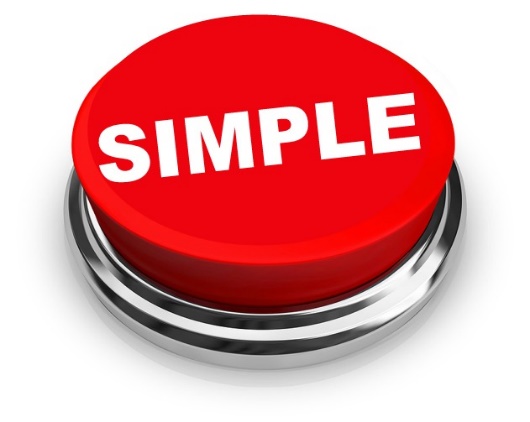 Membuat Rumusan Masalah
Menemukan Pola Pengembangan Organisasi
Solusi (intervensi)
Simple ?
Ternyata tidak.. 






Ada kaidah-kaidah dan step-step tertentu untuk merumuskannya
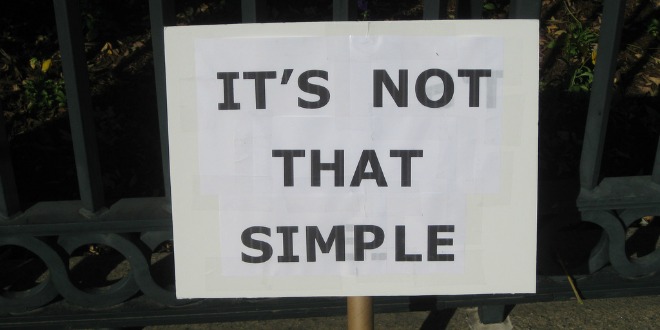 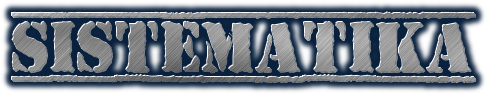 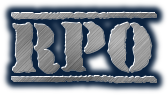 Pendahuluan
Latar Belakang 
Umum ke Khusus
Fenomena, Gap, Reasoning
Deskripsi Organisasi
Profile lengkap dan Relevan
Identifikasi
Gunakan analisis SWOT (strength, weakness, opportunity, threat) untuk mendapat gambaran umum kondisi organisasi. 
Analisis SWOT tidak sebatas menuliskan satu kondisi, tapi harus disertai efek yang diberikan oleh hal tersebut.
Contoh: jangan hanya menuliskan “SDM kurang” pada kotak weakness, tapi lengkapi dengan implikasinya: “SDM kurang sehingga fokus terbagi-bagi dan persiapan proker kurang maksimal”
Rumusan Masalah
Bisa didapat dari analisis SWOT, kuesioner, dan wawancara
Buat skala prioritas sehingga kita bisa menentukan masalah mana yang harus segera diselesaikan
Meminta feedback. Jika tidak memungkinkan (pemahaman staff belum jauh) sebaiknya konten RPO tidak disosialisasikan ke semua staff
Strategi
Membuat SO, ST, WO, WT dari SWOT analisis yang sebelumnya telah dibuat
Buat prioritas strategi
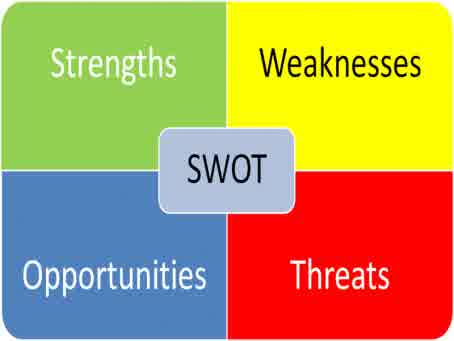 Pola Pengembangan Organisasi
Arah pengembangan: jangka panjang (strategi-strategi untuk menyelesaikan masalah yang membutuhkan tahapan-tahapan hingga mencapai goal) dan jangka pendek
Bidang yang dikembangkan
Departemen, Bidang, Divisi
Bentuk pengembangan
Optimalisasi/Inovasi
Teknis Pengembangan
Tentukan rencana
Penjabaran dari rencana
Intervensi
Betuk Tindakan konkrit (penjabaran)
Alokasi waktu dan Tempat
Jadwal, Lokasi
Penanggung Jawab
Man (PIC)
Indikator Keberhasilan
Kualitas/kuantitas
Rencana Monev
Awal/Pertengahan/Rutin/Akhir
Susunan RPO
I. PENDAHULUAN 
A. LATAR BELAKANG 
B. DESKRIPSI ORGANISASI 
II. IDENTIFIKASI 
A. FAKTOR INTERNAL 
1. Unsur kekuatan organisasi 
2. Unsur kelemahan organisasi 
B. FAKTOR EKSTERNAL 
C. RUMUSAN MASALAH 
D. FAKTOR PENDUKUNG 
E. FAKTOR PENGHAMBAT
III. MAKSUD, TUJUAN DAN MANFAAT 
A. MAKSUD 
B. TUJUAN 
C. MANFAAT 
IV. POLA PENGEMBANGAN ORGANISASI 
A. ARAH PENGEMBANGAN 
1. Jangka Pendek 
2. Jangka Panjang 
B. BENTUK PENGEMBANGAN 
C. BIDANG YANG DIKEMBANGKAN 
D. TEKNIK PENGEMBANGAN
kesimpulan
Organisasi mengalami perubahan karena organisasi selalu menghadapi berbagai macam tantangan dan penyesuaian dengan lingkungan. Pengembangan organisasi mempunyai dua arti, yaitu pengembangan organisasi sebagai fungsi administrasi dan pengembangan organisasi sebagai fungsi spesialis atau sebagai suatu teknik manajemen. 
Pada dasarnya pengembangan organisasi merupakan usaha yang dilakukan secara berencana, terus menerus meliputi organisasi secara keseluruhan untuk meningkatkan evektifitas dan kesehatan organisasi.
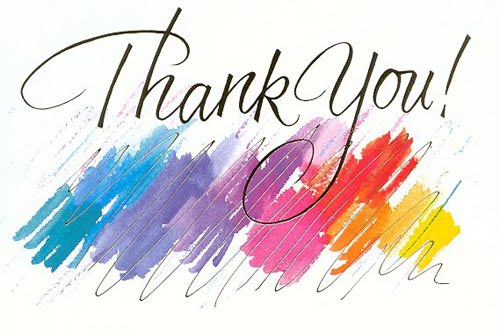 Bahan diskusi
Diskusikan secara berkelompok sesuai dengan UKM anda, 
Pilih salah satu Program kerja yang ada di UKM anda.
Buatlah Rencana Pengembangan Organisasi untuk program tersebut.